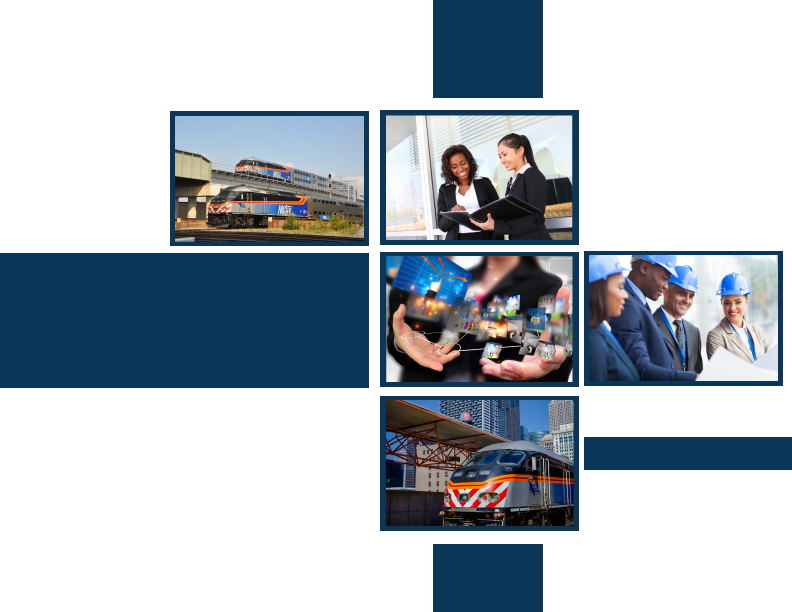 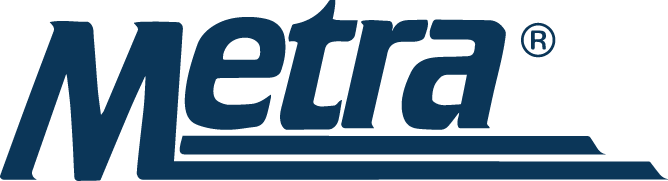 “How To Do Business With Metra”
Ground Rules for Today
Mute Microphone	
Turn Off Video
Submit Questions via Chat Box
Agenda
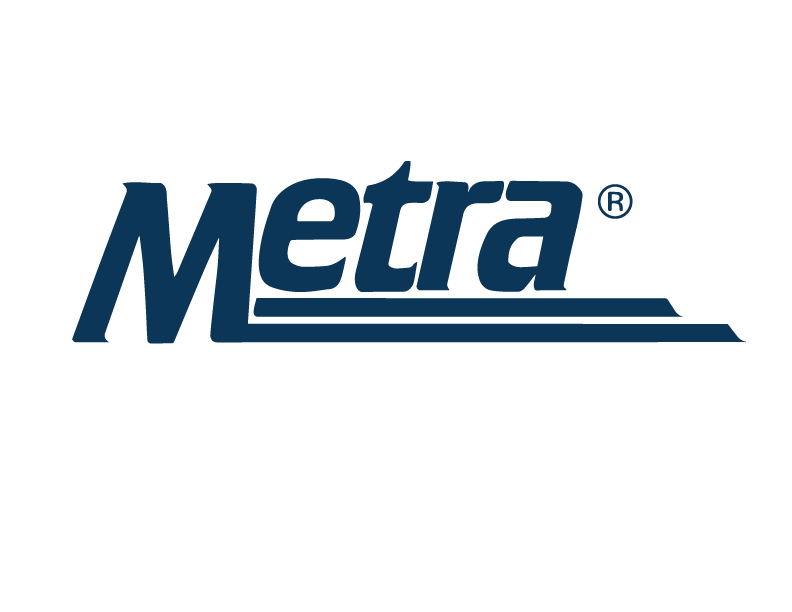 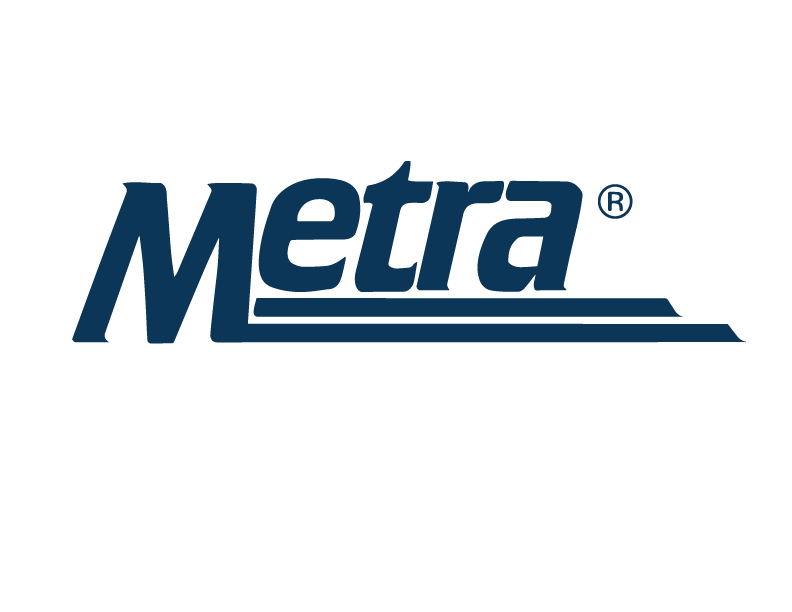 DBE Certification
Presented by Michele Sutton, Sr. DBE Certification Specialist
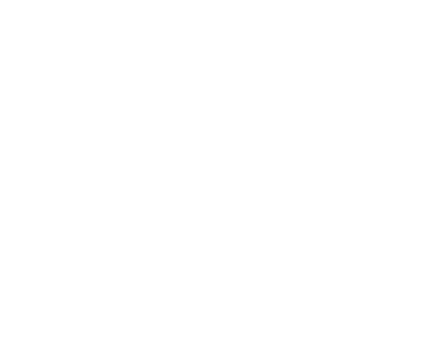 DBE Overview
What is a DBE?
Ownership
An independent business that is at least 51 percent owned by a socially or economically disadvantaged individual(s) 
The socially or economically disadvantaged individual(s) include:
Women, Native Americans, African Americans, Hispanic Americans, Asian-Pacific  Americans and Subcontinent Asian Americans 

Personal Net Worth (PNW)
Majority owner personal net worth must not exceed $1.32 million

Control
The majority owner must control the management and daily operations
Size
A for-profit business that meets the Small Business Administration’s (SBA) size standard and does not exceed $23.98 million in gross annual receipts over a three year average
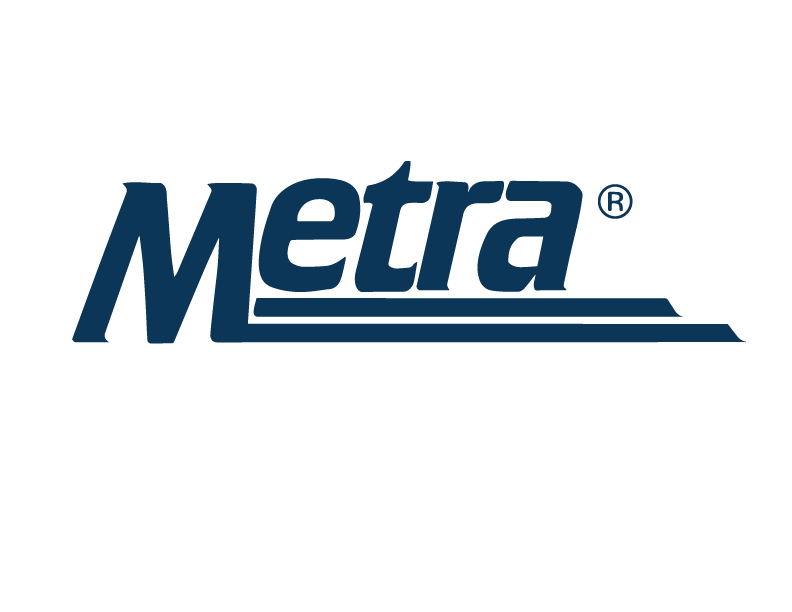 DBE Overview
Different agencies recognize different certifications
DBE Certification is: 
Federal Requirement  
United States Department of Transportation (US DOT) contracts for highway, transit, and airport 



M/WBE Certification is: 
State and local government contracting authorities
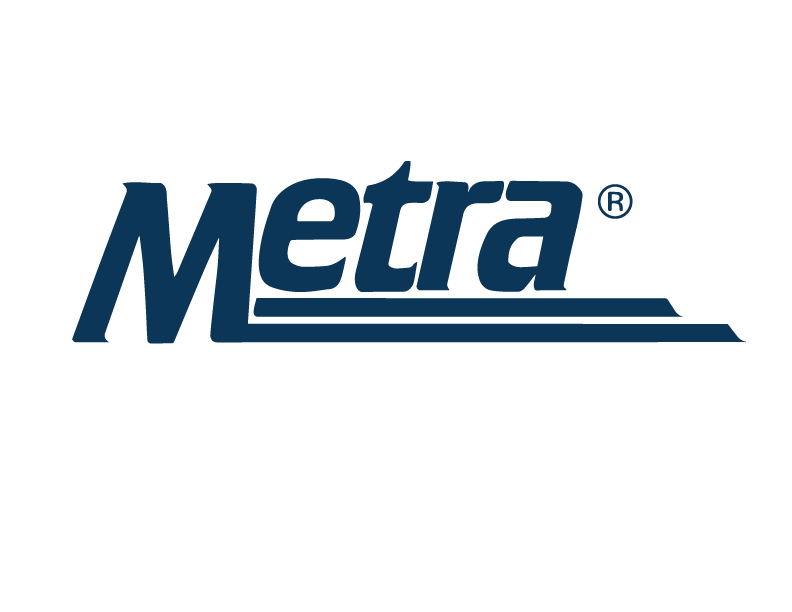 DBE Overview
DBE Certification through one of these agencies is recognized by all
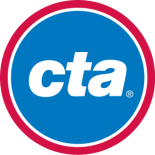 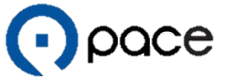 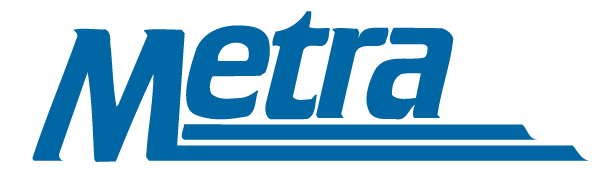 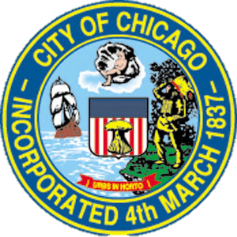 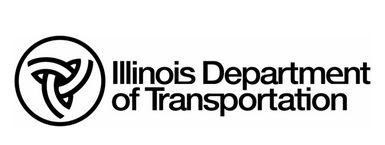 The Illinois Unified Certification Program (IL UCP) directory provides a reference source of certified DBE firms. The Directory lists the firms in alphabetical order, including the NAICS codes* and specialties. The Directory provides a reference source to assist bidders/proposers in meeting DBE contract goals.
*North American Industry Classification System (NAICS) Codes – classification of the specialties or services that a firm seeks 
   to perform.
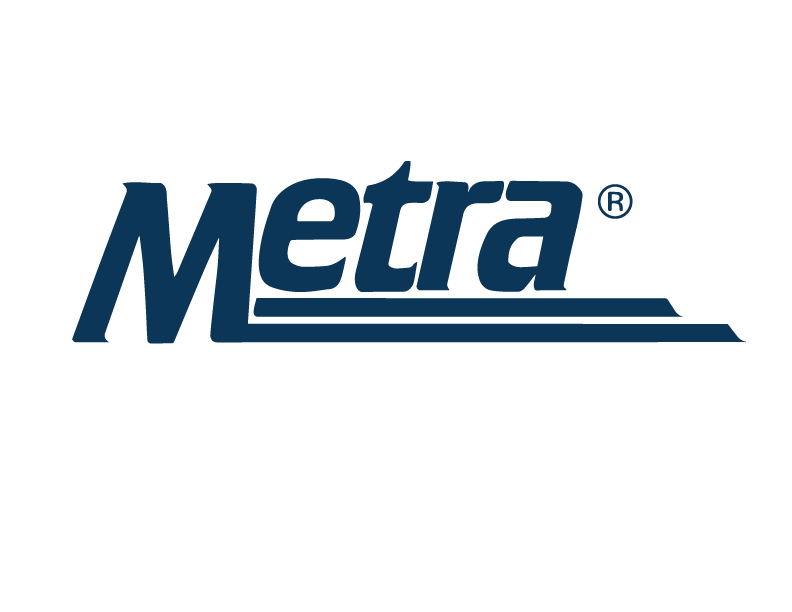 DBE Overview
Advantages of DBE Certification
Company listed in the IL UCP DBE vendor directory 
An opportunity to participate on federally funded or assisted projects as prime contractors or subcontractors
An identifier that can be used as a marketing tool for businesses
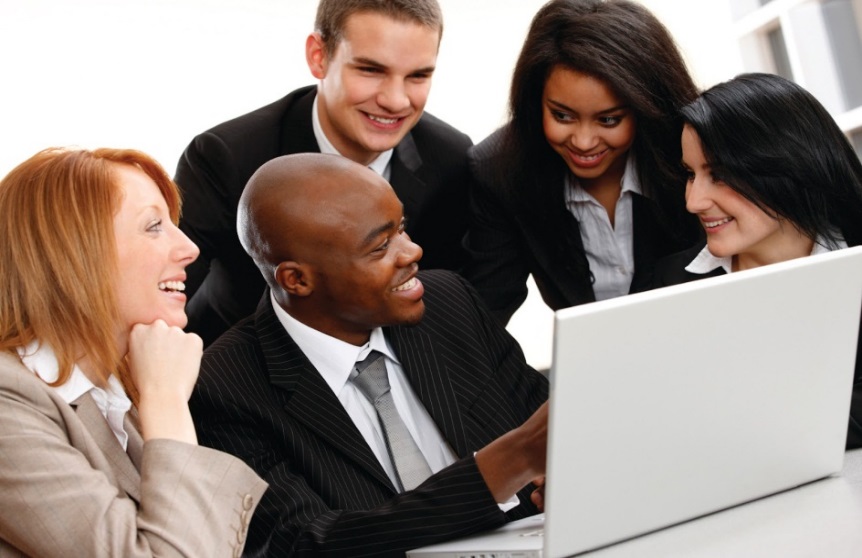 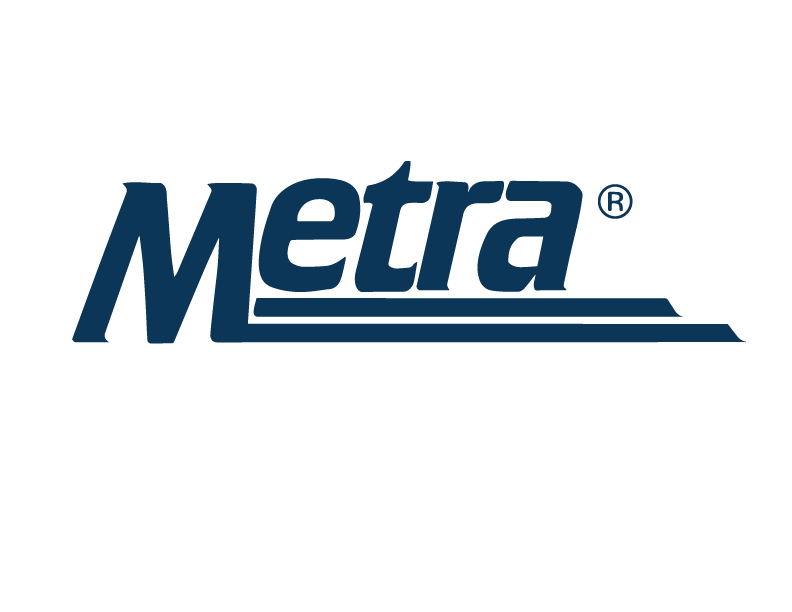 DBE Certification Process
Determining Eligibility
The certification application, Personal Net Worth (PNW) statement and supporting documents are analyzed.
A site visit is conducted to verity the firm’s business, which includes a tour of the facility and photographs.
A final determination is made on whether or not the firm is eligible for DBE certification and the firm is notified via mail.
The DBE Program complies with the US DOT 49 CFR, Part 26, Subpart D, which provides the certification guidelines and procedures.
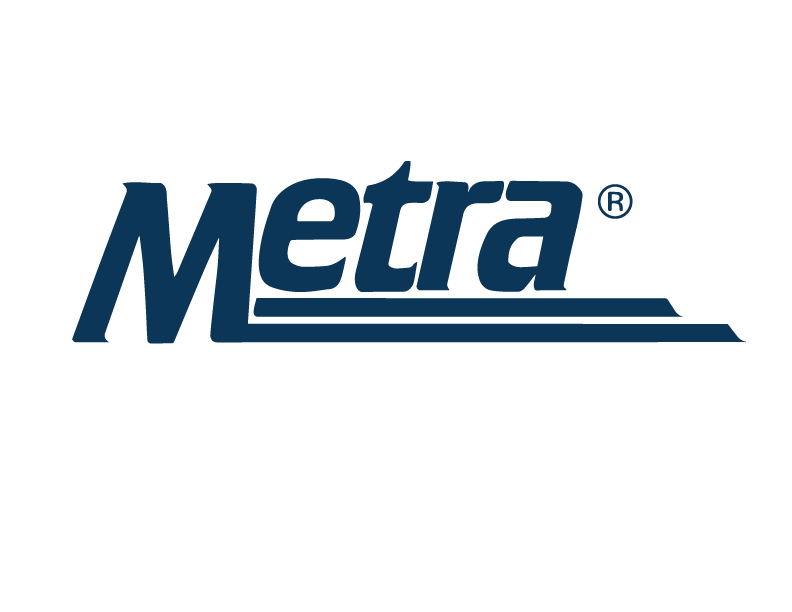 Process takes 60 to 90 days upon the receipt of all required documentation.
DBE Certification Application
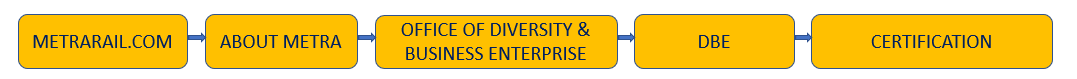 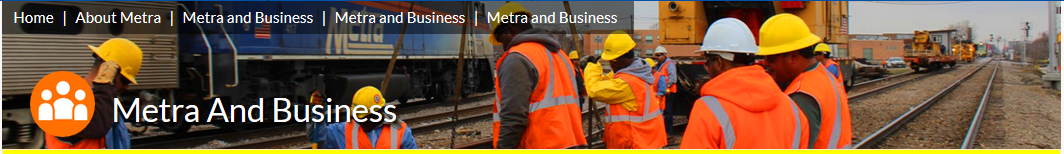 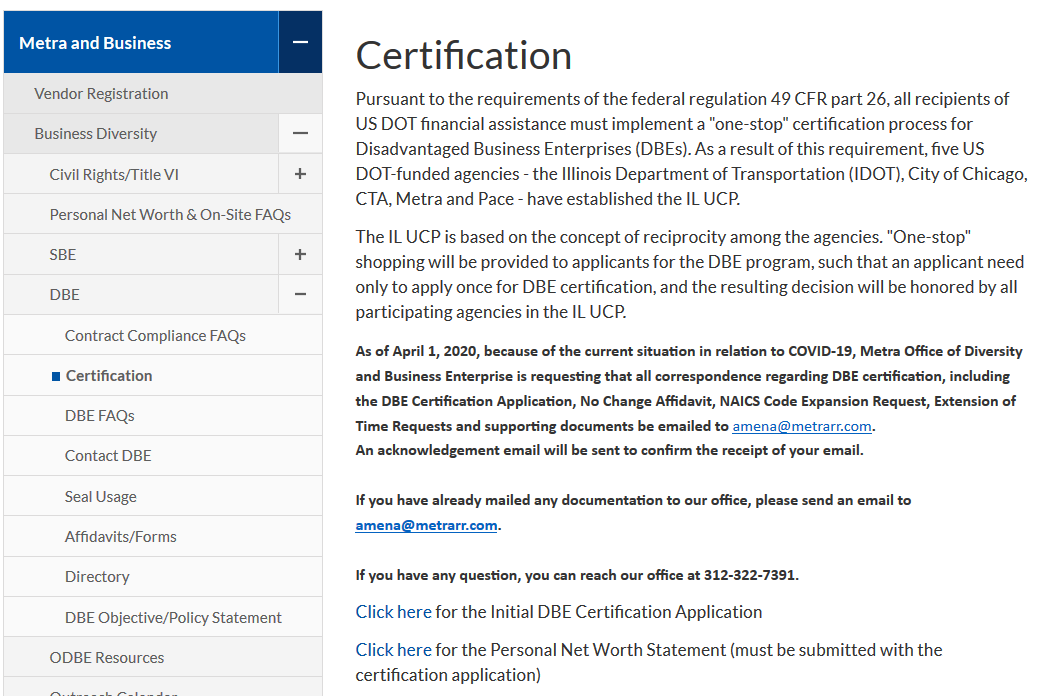 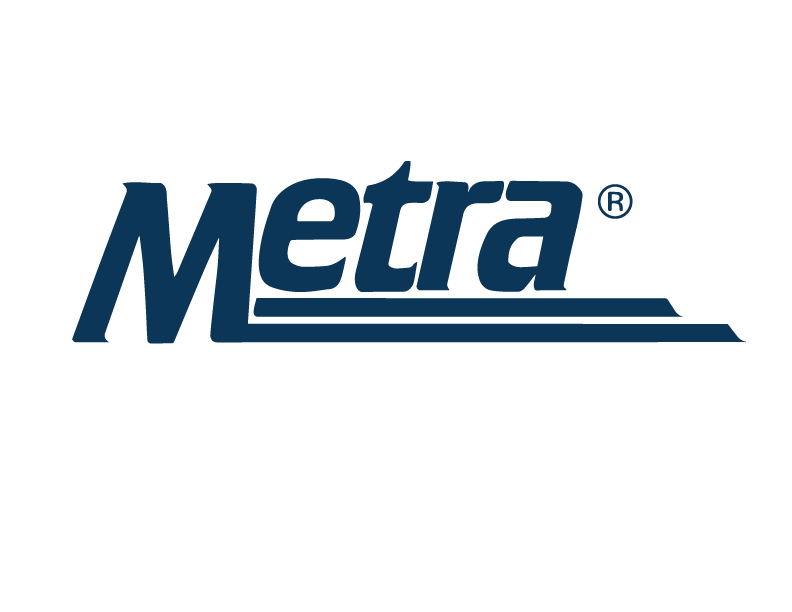 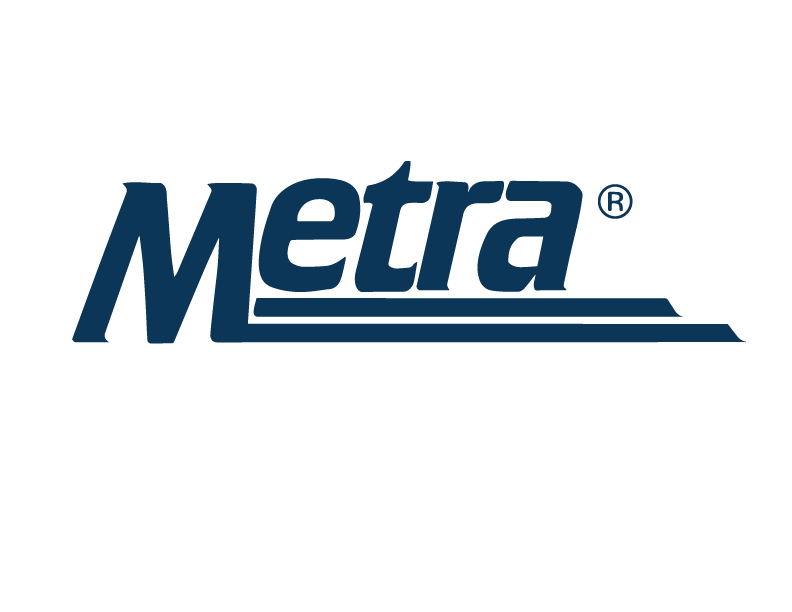 Procurement Services
Presented by Carlos Ross, Sr. Buyer
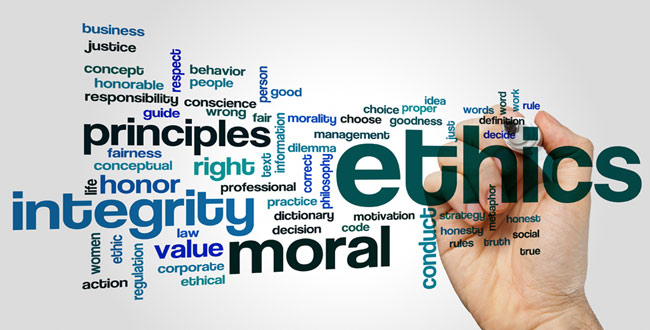 How We Buy
Metra’s purchasing is handled by Procurement Department
Materials & Services Procurement Department:
 Responsible for the purchasing of materials, services and equipment

Professional Services Procurement Department:
Responsible for contracts for architectural and engineering, financial and other professional services

Construction & Facilities Maintenance Department:
Responsible for contracts for construction and facilities maintenance services

Materials Department:
Responsible for the receipt, storage, distribution and replenishment of Metra's physical inventory
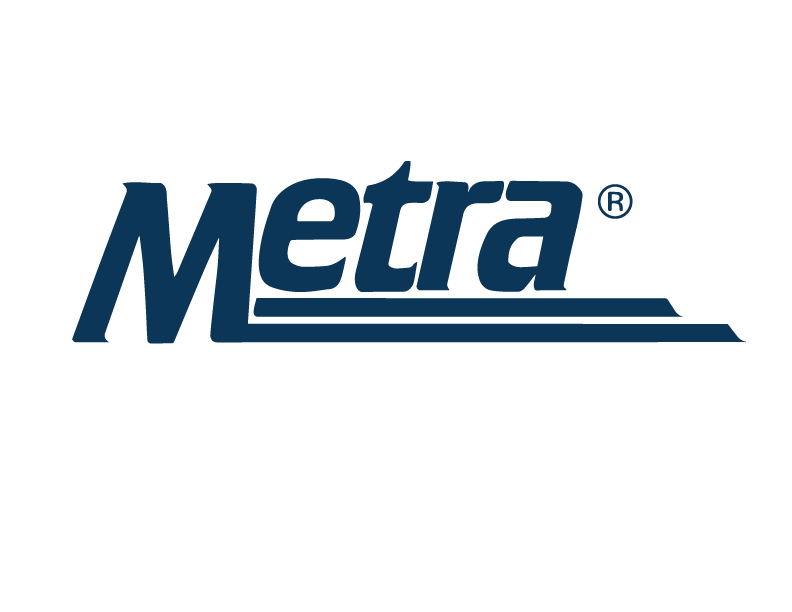 Examples Of What We Buy
Professional Services
Construction Related Services
Commodities & General Services
Concrete
Electrical
HVAC
Masonry
Painting
Plumbing
Roofing
Chemicals
Equipment
Fuel
Furniture
Maintenance & Janitorial Supplies
Office Supplies
Rail Specific Items
Uniforms
Architectural
Engineering
Human Resources
Financial
Marketing
Mechanical
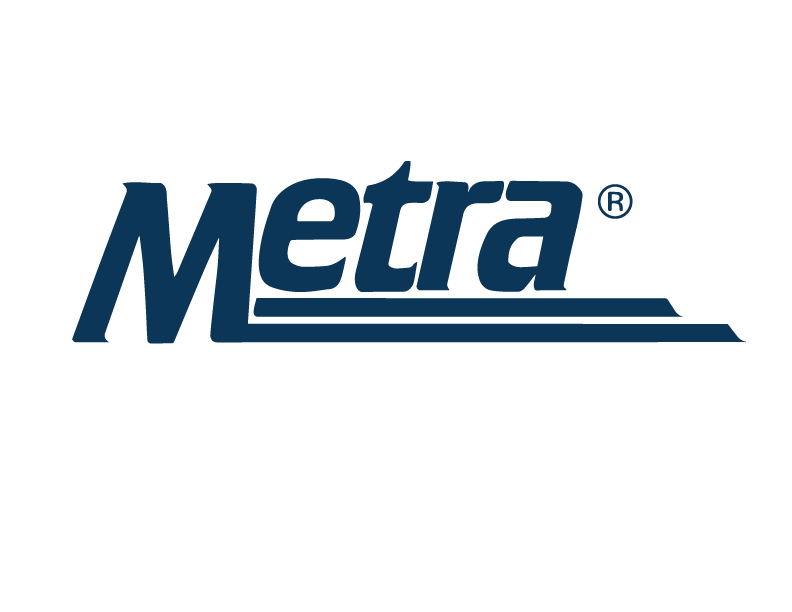 Contract Opportunities
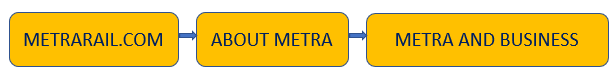 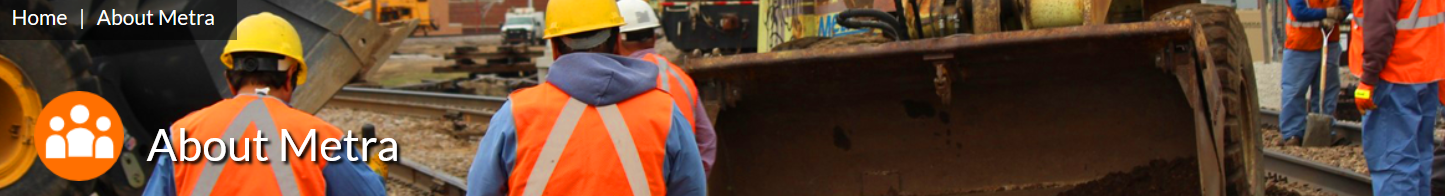 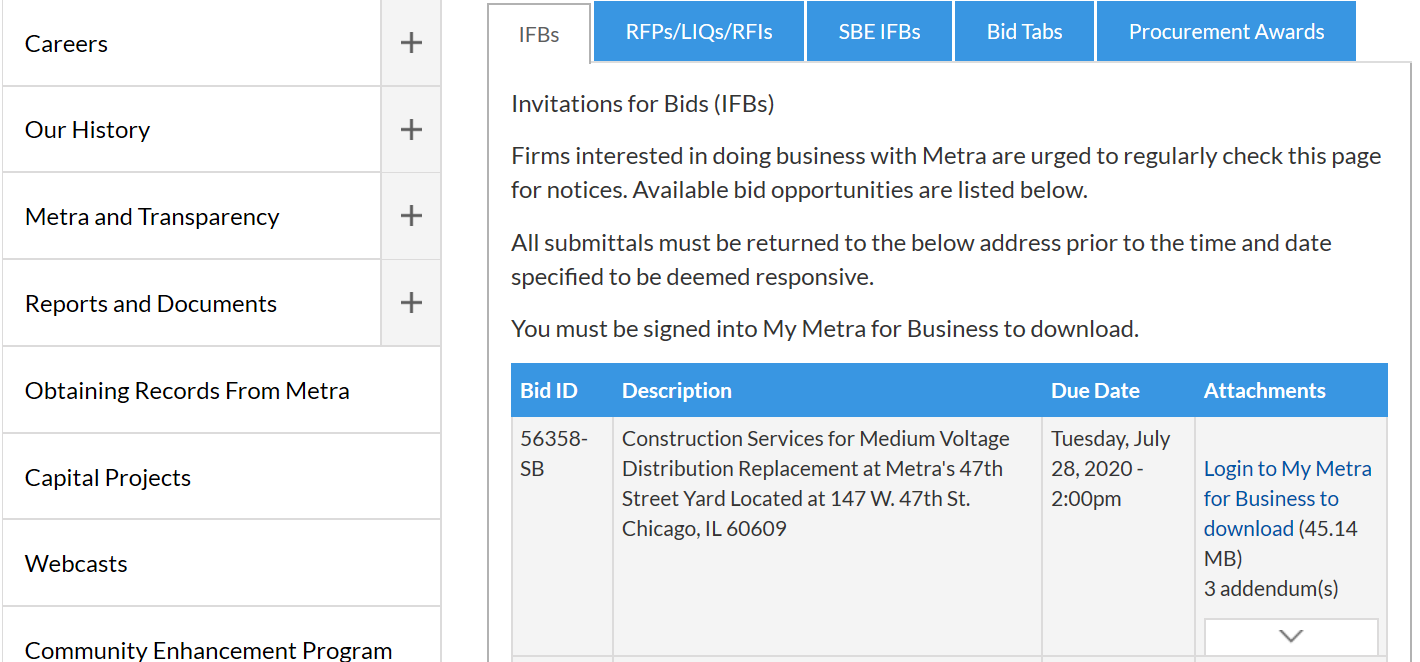 Annual Procurement Plan
The Procurement Plan, updated quarterly,  identifies potential contracting opportunities for goods and services anticipated by Metra Departments such as Engineering, Mechanical, Fleet and Facility Management, Finance, Information Systems and Materials and Stores. This document also includes information about vendor registrations and how Metra ensures that small, minority and women-owned businesses have equal opportunity to receive and participate in Metra contracts. Review Metra’s Annual Procurement Plan here.
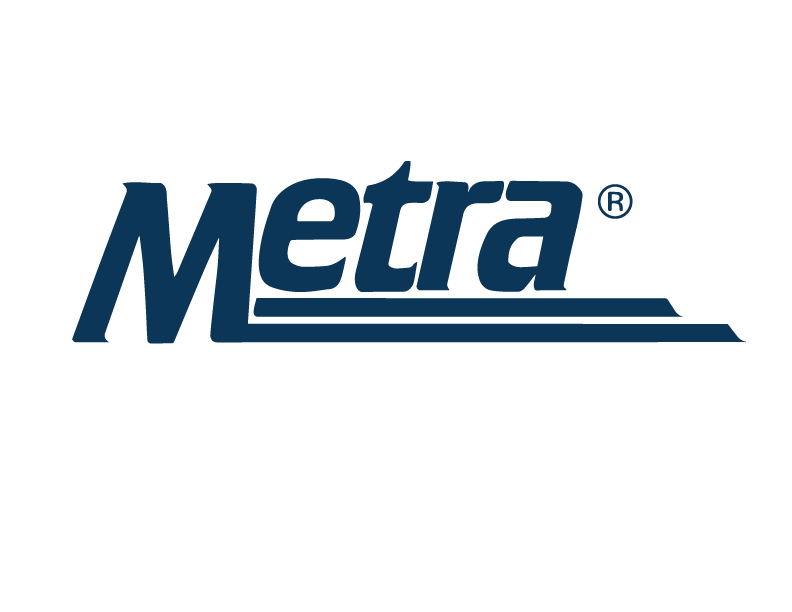 How To Register As A Vendor
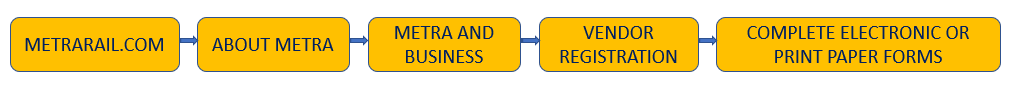 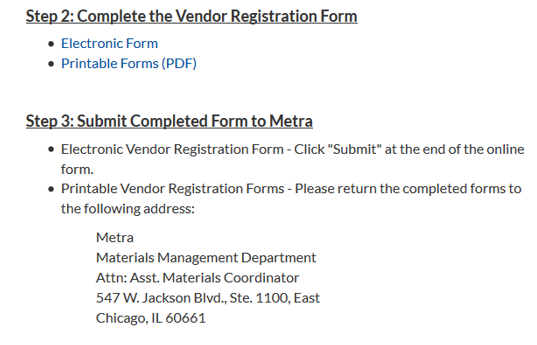 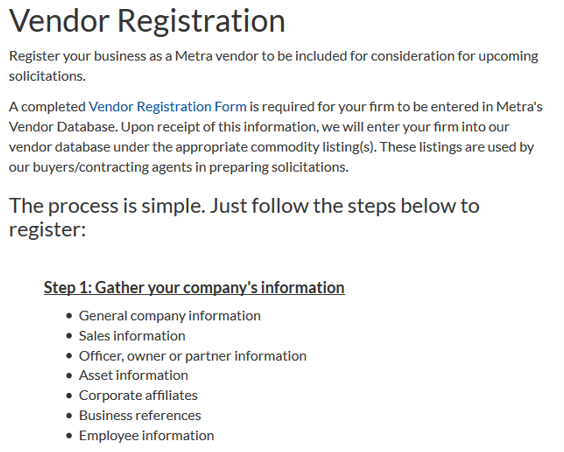 Note: Please include the correct NAICS codes relating to the business or services provided to ensure you will receive solicitations from the
           Procurement Department.
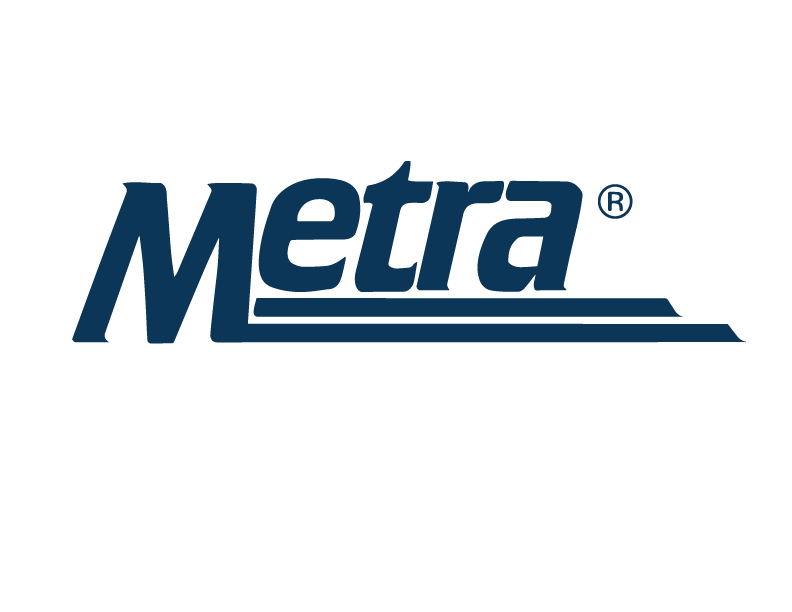 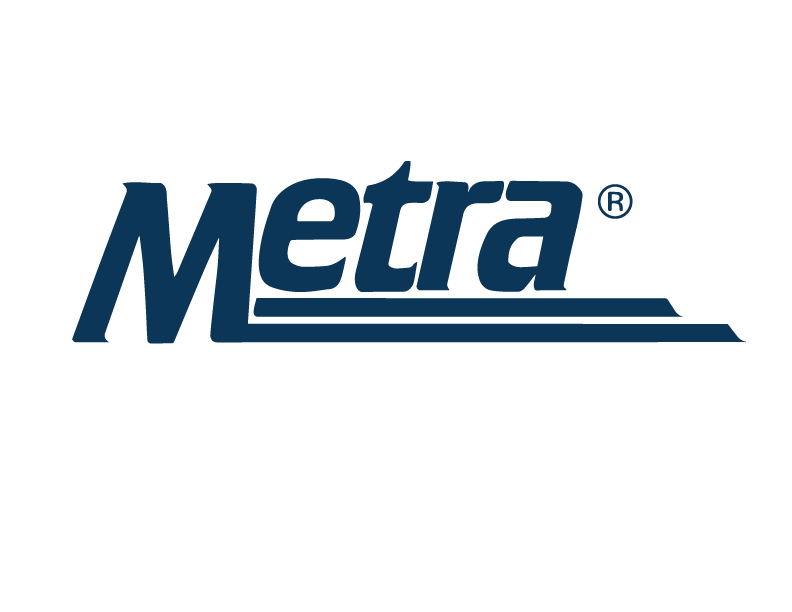 DBE Compliance
Presented by Ayanna Walker, DBE Compliance Specialist
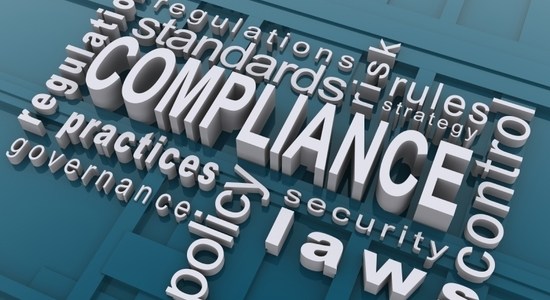 Bidders/Proposers 
DBE Responsiveness Requirements
Schedules A (Commitment to DBE Subcontractor Participation)
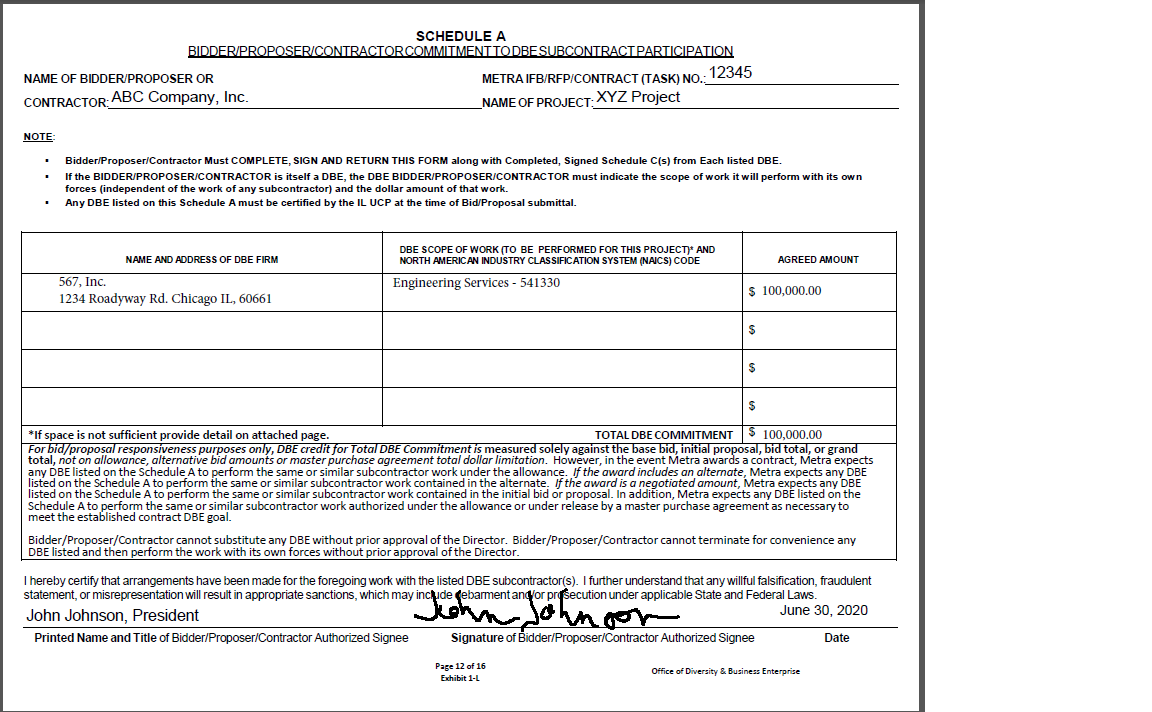 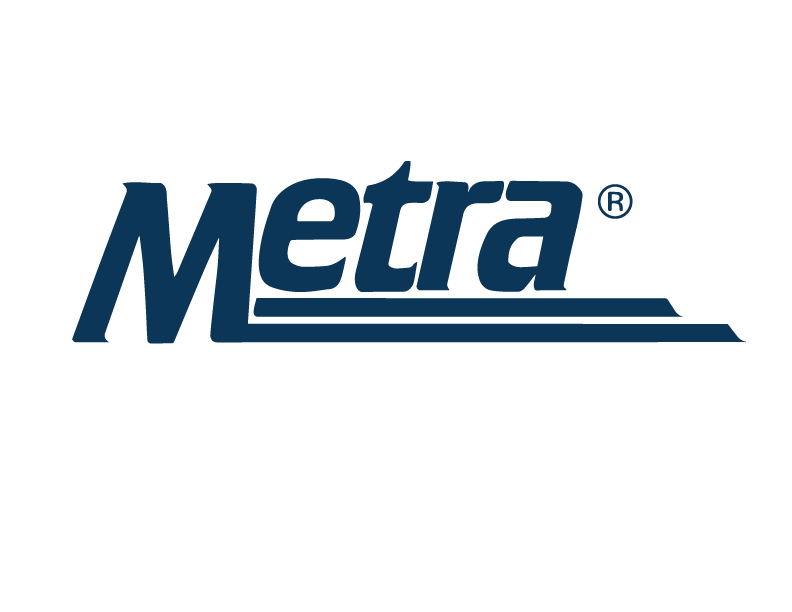 Bidders/Proposers 
DBE Responsiveness Requirements
Schedules C (Confirmation of DBE Commitment)
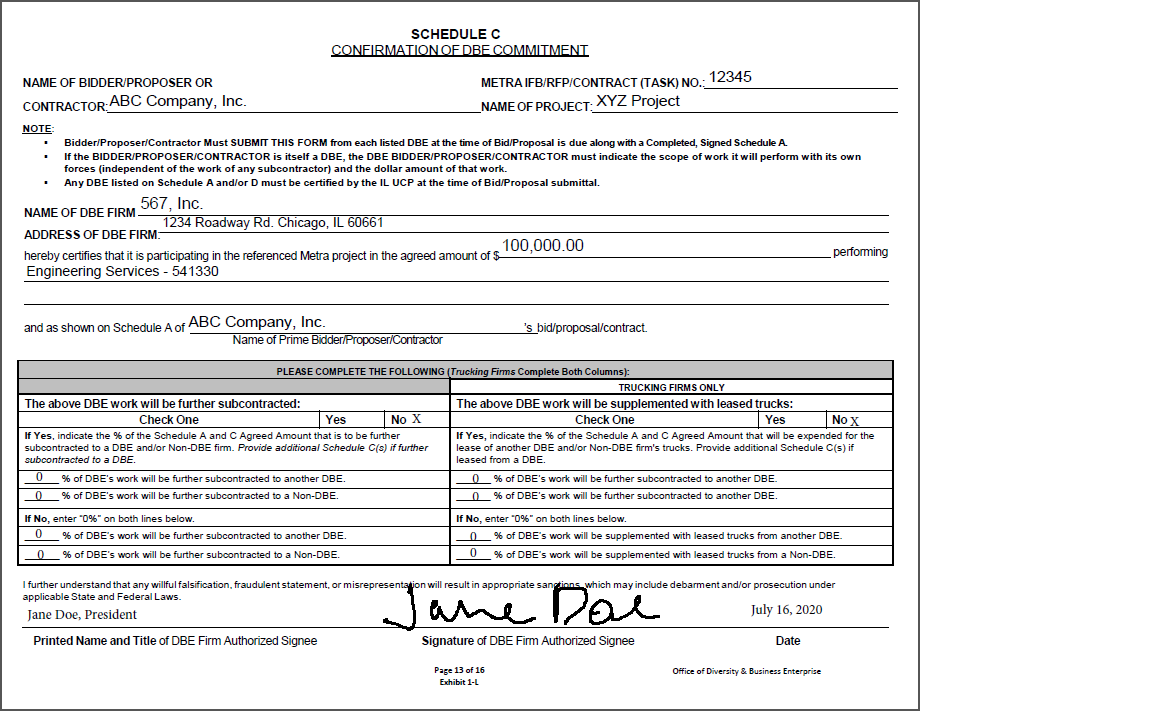 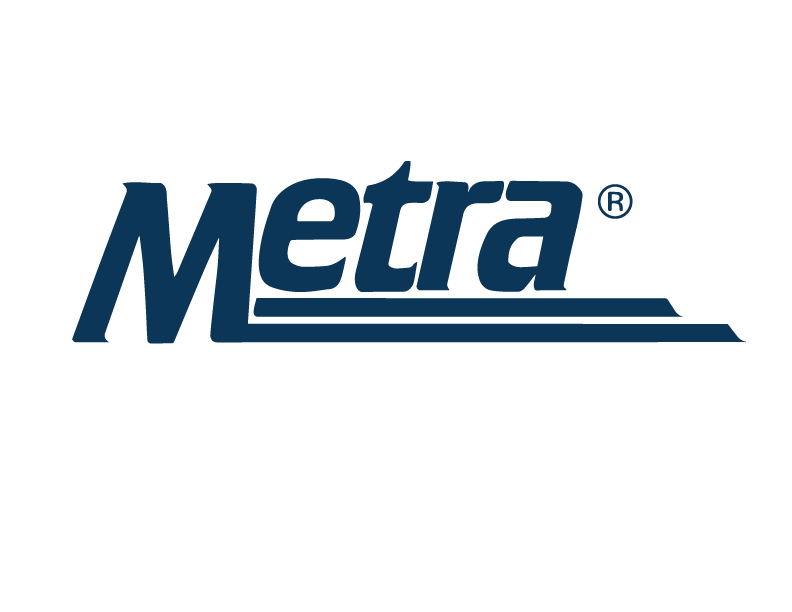 Locating Certified DBE Firms
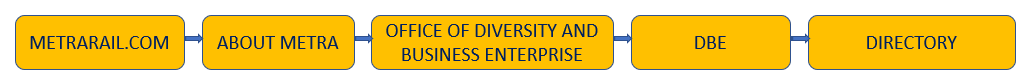 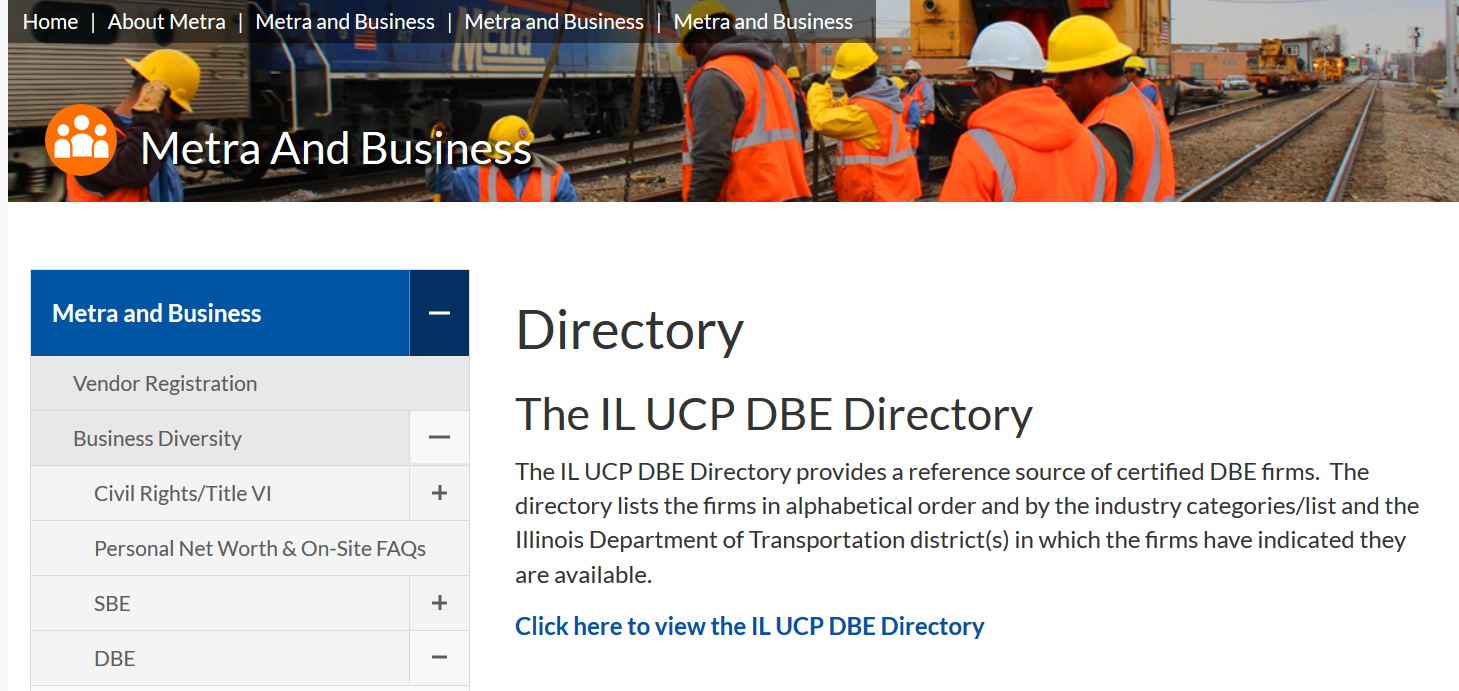 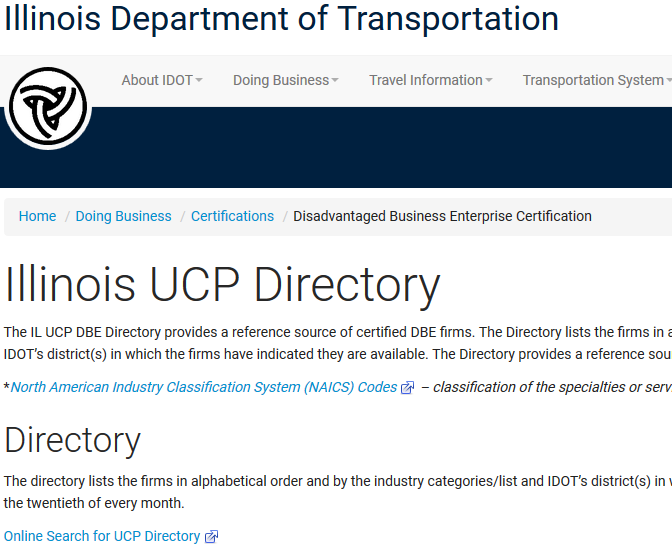 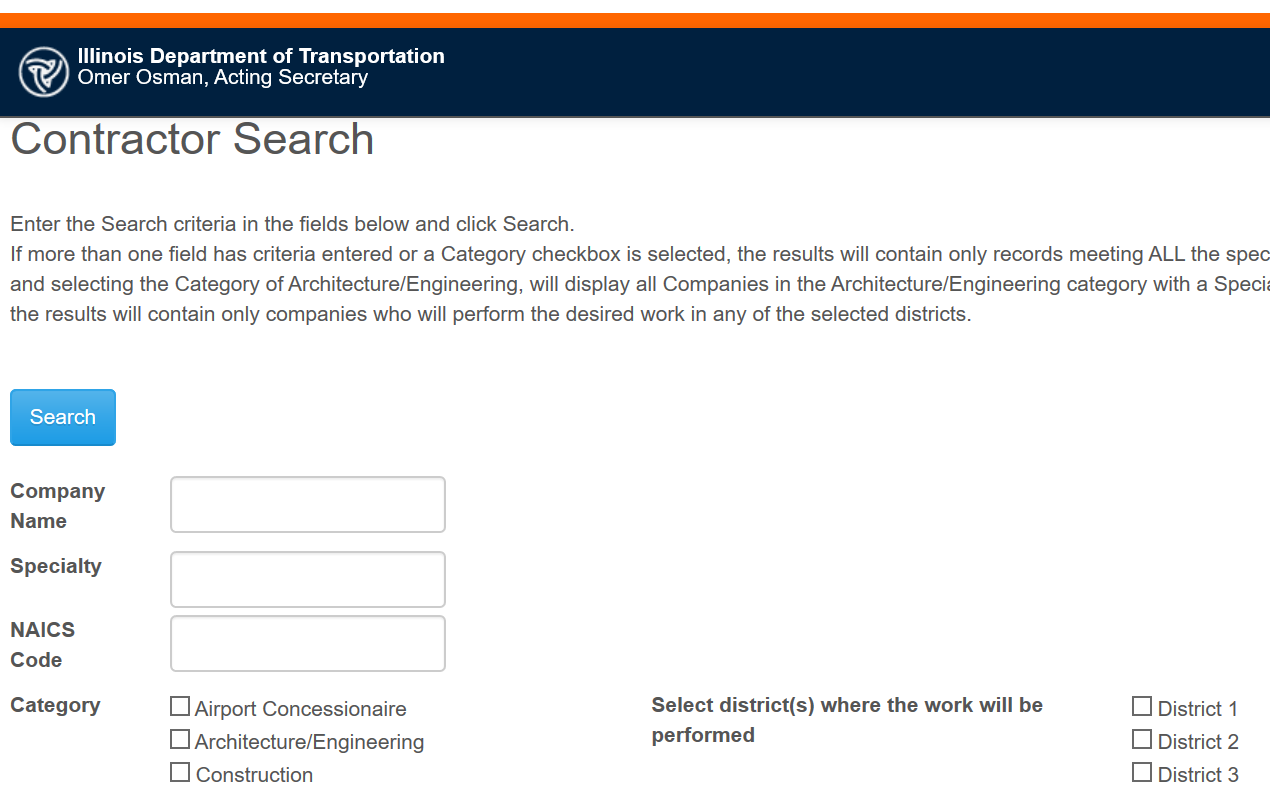 2
1
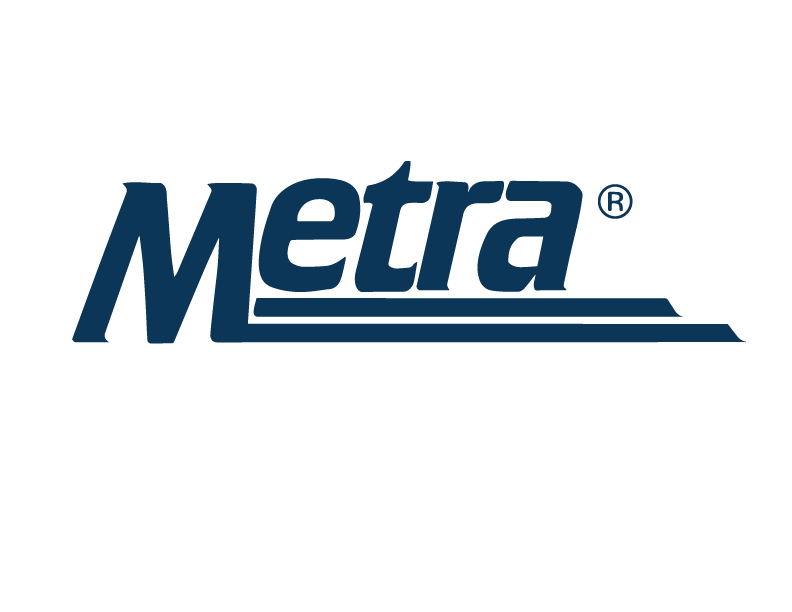 3
Contract Compliance Requirements
DBE Subcontract(s)
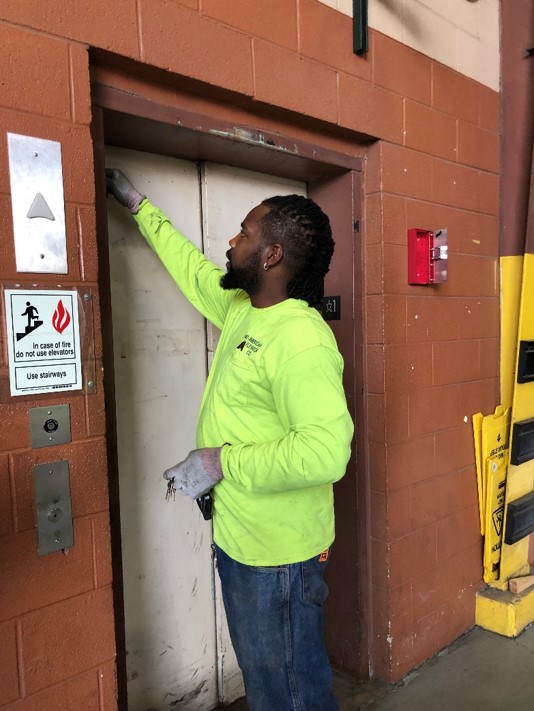 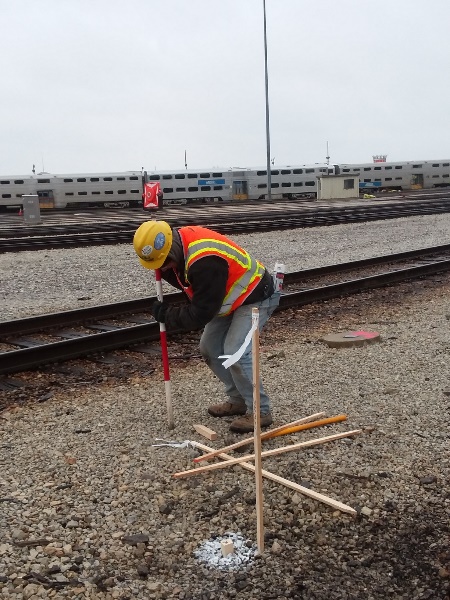 Invoice/Pay Application
Subcontract Payment Log
Proof of Payment
Worksite Visit
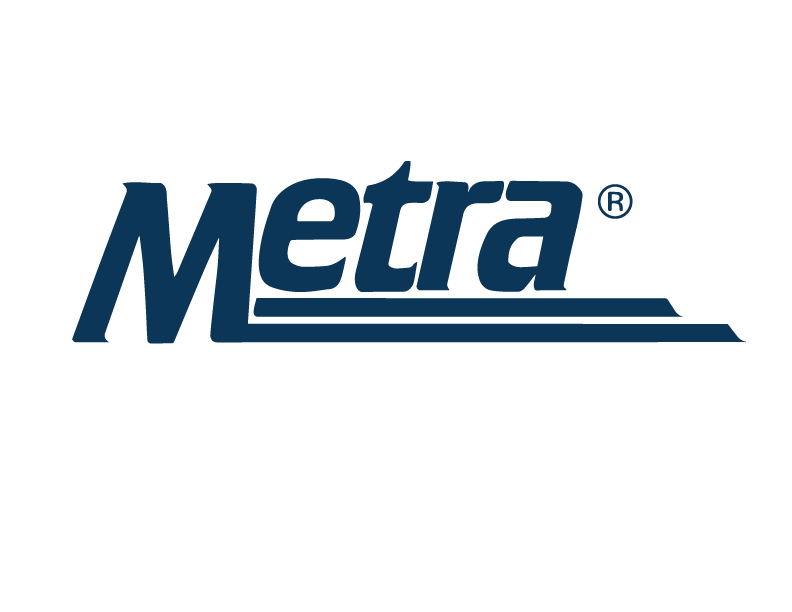 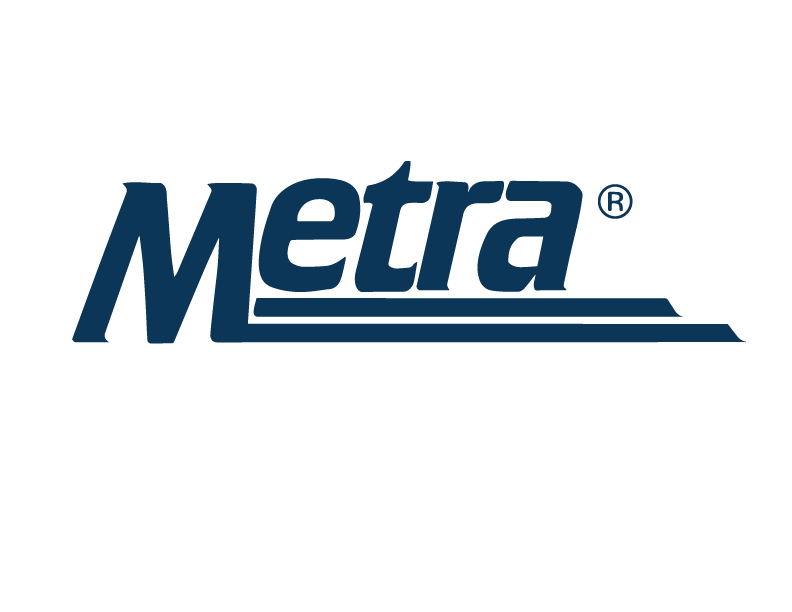 QUESTIONS
Contact Information


DBE Certification: Michele Sutton (msutton@metrarr.com)

Contract Compliance: Ayanna Walker (awalker@metrarr.com)

Office of Diversity & Business Enterprise: (metradbe@metrarr.com)